A new Trigger/GPS Unit for the EEE Project
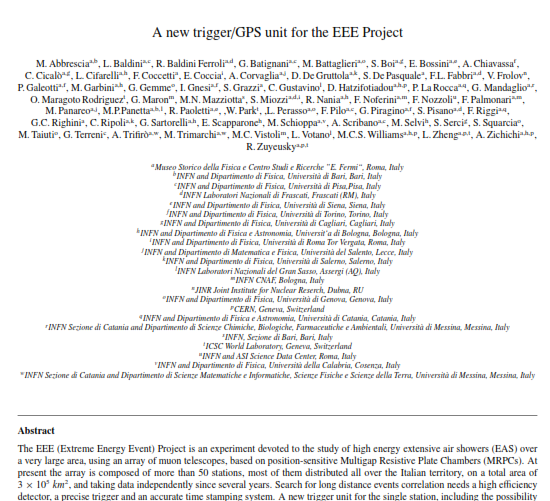 A. Corvaglia
M. Panareo
M.P. Panetta
(M. Rizzi)
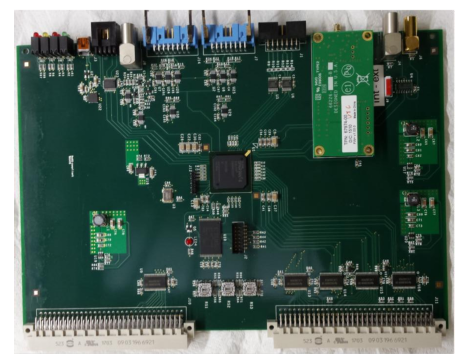 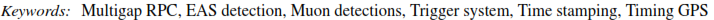 A new Trigger/GPS Unit for the EEE Project
Abstract
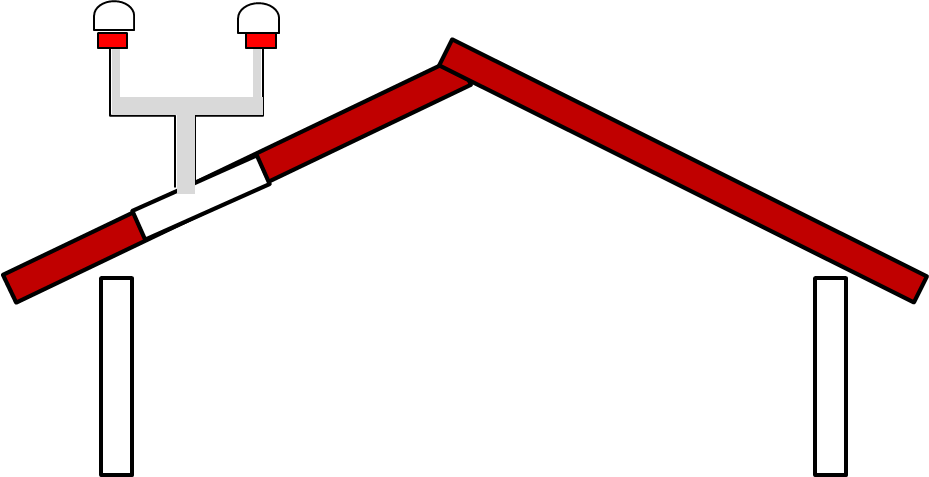 Introduction – the EEE Project
The EEE Data Acquisition
  A brief introduction of the old System 
EEE Trigger/Gps System
Trigger System
GPS Interface
Event Time Stamp 

Time Stamp jitter Δt measurements  beetwen 2 different boards (same VME Crate, same length cable) with the aim of evaluate the PPS resolution σPPS (   30 ns). The global Time Stamping resolution should be the sum of the TDC resolutions σTDC (100 ps TDC resolution) and of  PPS resolution σPPS

Conclusions
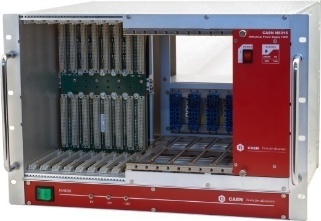 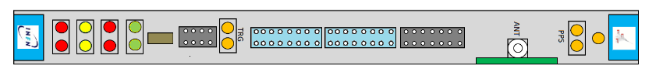 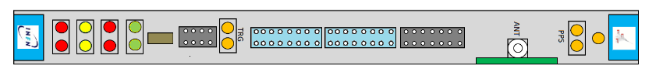 Trigger/Gps Board 2
Trigger/Gps Board 1
˜
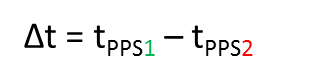 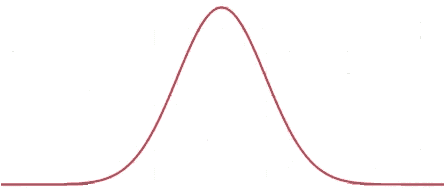 Δt = tPPS1 – tPPS2
PPS resolution
σPPS
entries
A new Trigger/GPS Unit for the EEE Project
Time Stamp jitter
20 Trigger/GPS Boards in the Electronic Lab. at Lecce
The bracket was mounted, the other GPS antenna was mounted
20 Boards already tested
5 under test
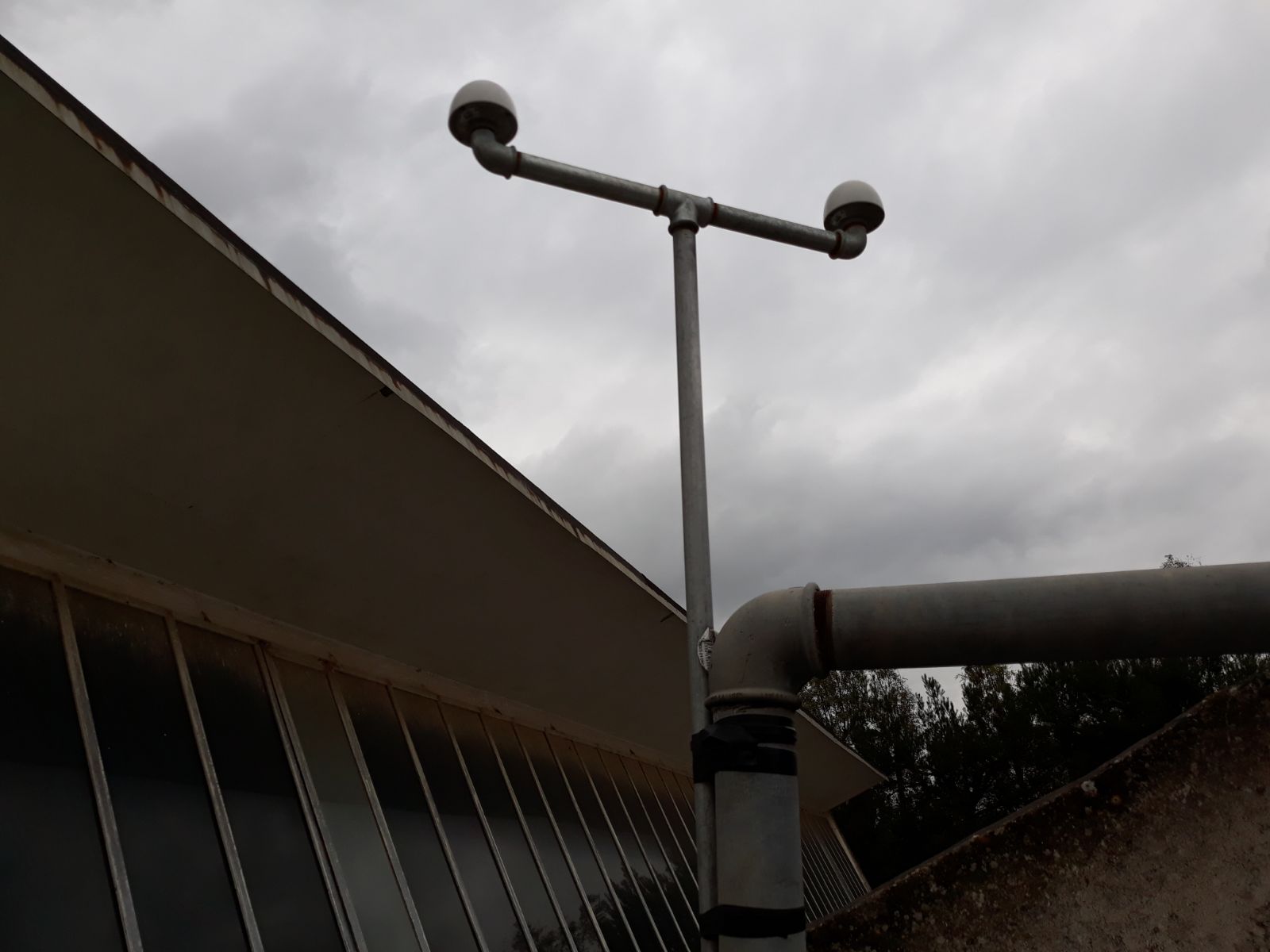 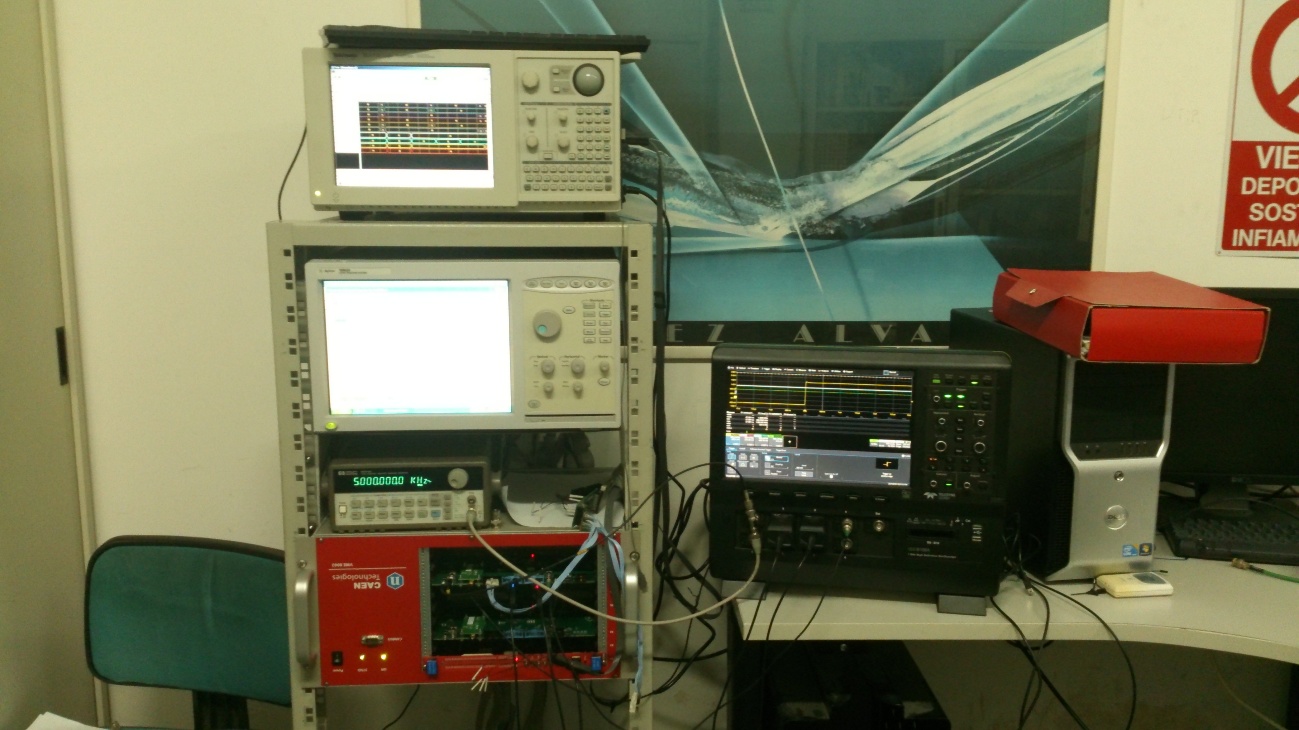 Trigger/Gps Board 1
Trigger/Gps Board 2
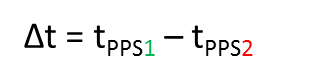 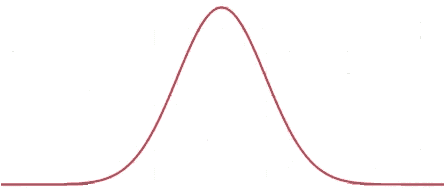 Δt = tPPS1 – tPPS2
σPPS
entries
Time Stamp jitter
Boards N. 5 - N.4
ΔPPS = tPPS1 – tPPS2
σ1PPS(mean) = 4,79 ns
Δ1PPS(mean) = 21,3 ns
T = 90000 s
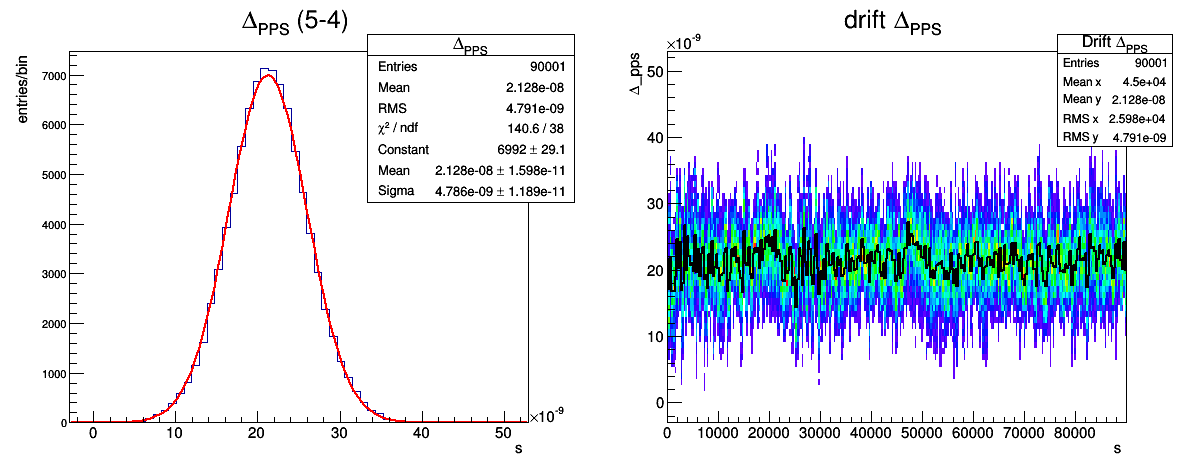 Length difference between the Antenna cables =  2,7 m 
            ~ 13 ns
Time Stamp jitter
Boards N. 5 - N.4
ΔPPS = tPPS1 – tPPS2
σ1PPS(mean) = 4,79 ns
Δ1PPS(mean) = 21,3 ns
T = 90000 s
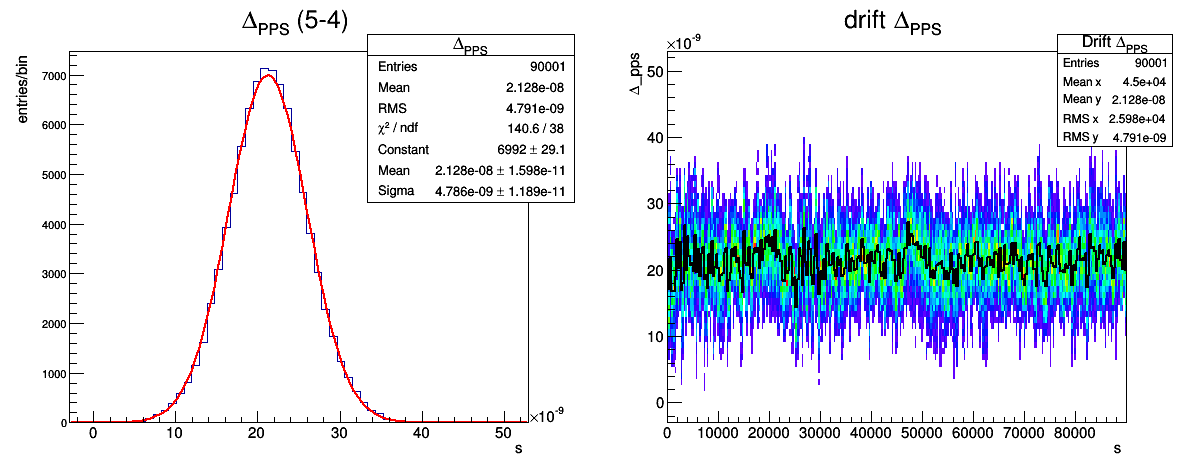 Drift of ΔPPS  during 1 day
Bin width =300 s
Time Stamp jitter
Length difference between the Antenna cables =  2,7 m  (~ 13 ns )
Boards N. 5 - N.2
ΔPPS = tPPS1 – tPPS2
T ~ 24000 s
σ1PPS(mean) = 6,06 ns ;
Δ1PPS(mean) = 17,4 ns  ;
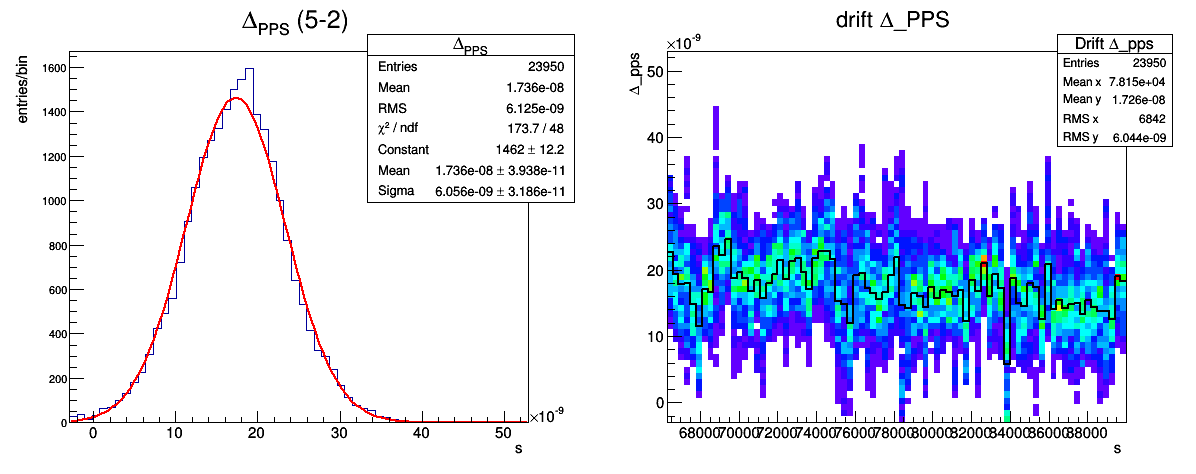 ΔPPS = tPPS1 – tPPS2
Drift of ΔPPS  during 7 h
Bin =300 s
Time Stamp jitter
Length difference between the two Antenna cables =  2,7 m  (~ 13 ns )
Boards N. 4 - N.2
ΔPPS = tPPS1 – tPPS2
σ1PPS(mean) = 4,48 ns
Δ1PPS(mean) = 16,8 ns
T ~ 54000 s
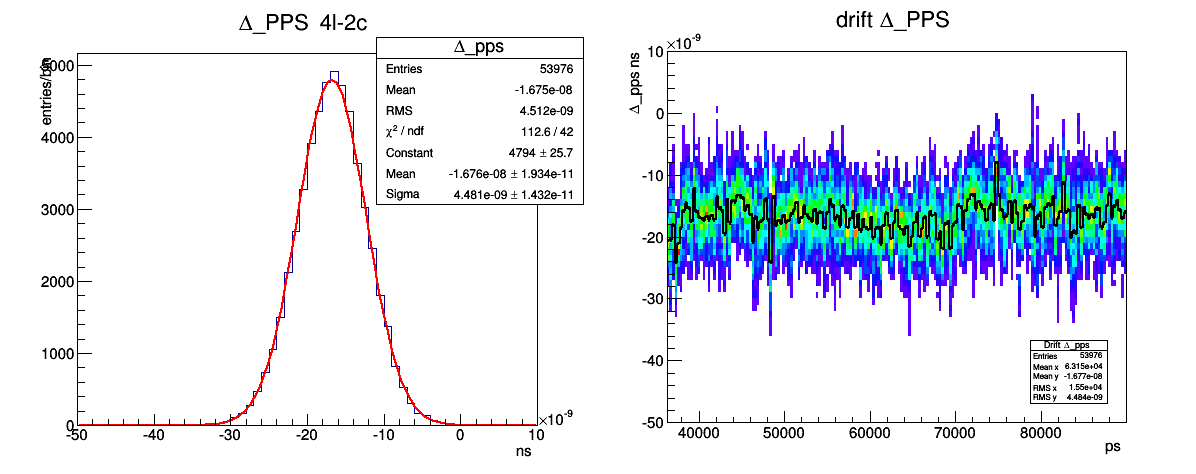 ΔPPS = tPPS1 – tPPS2
Drift of ΔPPS  during 15 h
Bin =300 s
Time Stamp jitter
ΔPPS = tPPS1 – tPPS2
Measurements of 8 couples
σΔ1PPS distribution
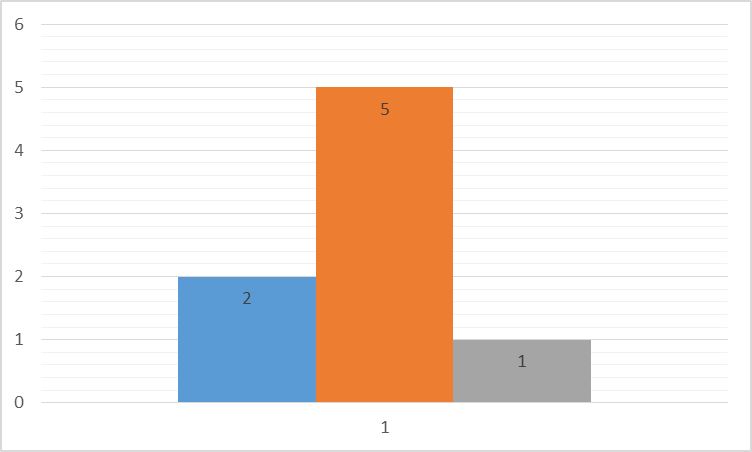 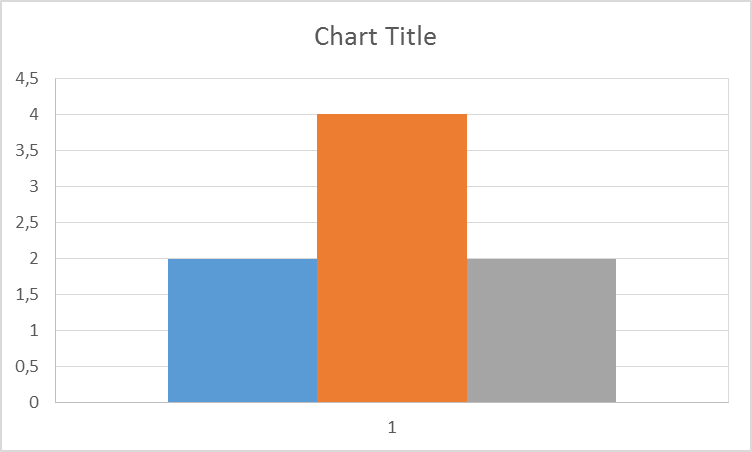 ΔPPS_MEAN
σ Δ 1PPS
entries
3,5                   4,5                    5,5                            ns
10                     20                     30                            ns
Length difference between the two Antenna cables =  2,7 m  (~ 13 ns )
To be check…
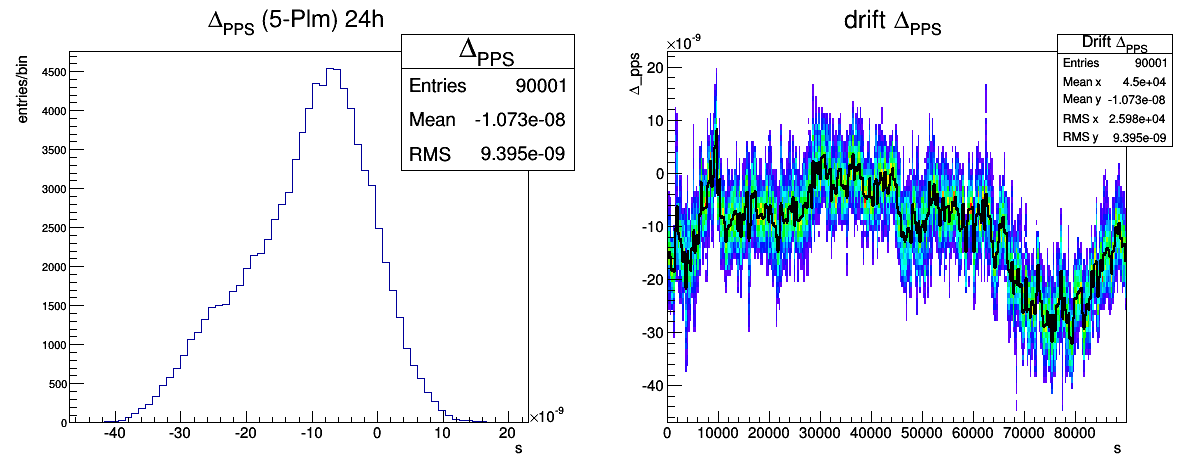